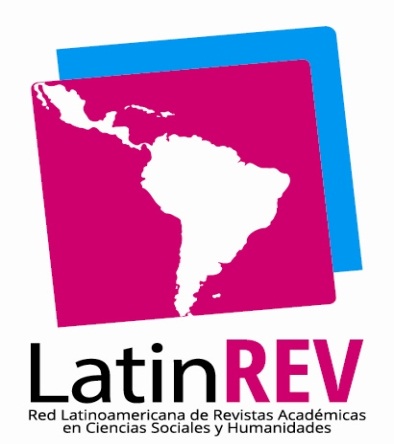 III Jornada de LATINREV27 de junio de 2019
Trabajo interdisciplinario en la comunicación científica: algunos interrogantes sobre qué, quiénes, cómo, cuándo y para qué lo hacemos.

María Cecilia Corda
¿Qué hacemos?
Revistas, tesis, libros, actas de congresos, seminarios y jornadas, conferencias…
 Bibliotecas.
 Repositorios.
 Directorios.
 Redes temáticas, regionales, institucionales, etc.
 Páginas y perfiles en redes sociales.
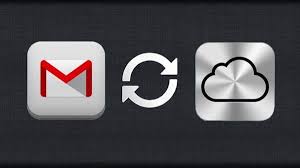 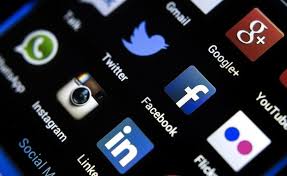 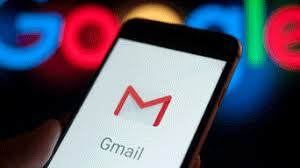 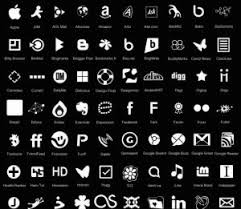 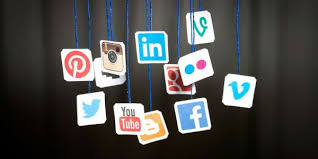 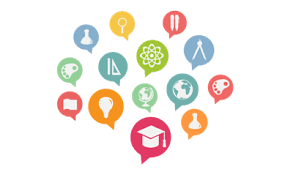 ¿Quiénes lo hacemos?
¿Quiénes lo hacemos?
Bibliotecarixs.
 Editorxs.
 Informáticxs.
 Analistas e ingenierxs en sistemas.
 Diseñadorxs web.
 Comunicadores.
 Profesionales de otras áreas.
¿Cómo lo hacemos?
Políticas institucionales.
 Pautas de organismos nacionales y/o internacionales.
 Normas.
 Protocolos.
 Software.
¿Cuándo lo hacemos?
Dedicaciones horarias.
 Designaciones de cargos.
 Compatibilización de tareas 	(docencia, investigación y extensión).
¿Para qué lo hacemos?
Visibilidad de la producción académica y científica (+ administrativa y normativa).
 Difusión del conocimiento.
 Intercambio de saberes.
 Cooperación interinstitucional.
Dilemas y desafíos
Coordinar esfuerzos
Dilemas y desafíos
Optimizar recursos y tiempos
Dilemas y desafíos
Valorar las experiencias de otrxs colegas e instituciones y adaptarlas a nuestra propia realidad
¡Muchas gracias!
mccorda@flacso.org.ar
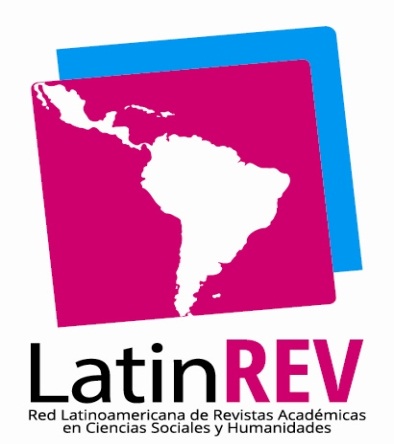